GRBP 69th session
Document GRB-69-12
Agenda item 7.a
EMT
ETRTO answer to Contracting Party
 question from GRB 68th session
From report GRB 68th session
28. The expert from ETRTO proposed amendments to UN Regulations Nos. 30 and 64 which introduce provisions related to extended mobility tyres (EMT) (ECE/TRANS/WP.29/GRVA/2018/6, ECE/TRANS/WP.29/GRVA/2018/7 and GRB-6814). He pointed out that EMT were already available on the market and needed to be regulated. The experts from Germany, Italy and Japan supported the proposals. The experts from France, Netherlands and Switzerland posed questions. The expert from UK requested data on the availability of EMT on the market. GRB was of the view that Contracting Parties needed more time to study the proposals and decided to defer this item to the next session.
EMT: WHAT WE ARE TALKING ABOUT
RADIAL TYRES
YOU GOT A PUNCTURE
Without extended mobility capability
With extended mobility capability
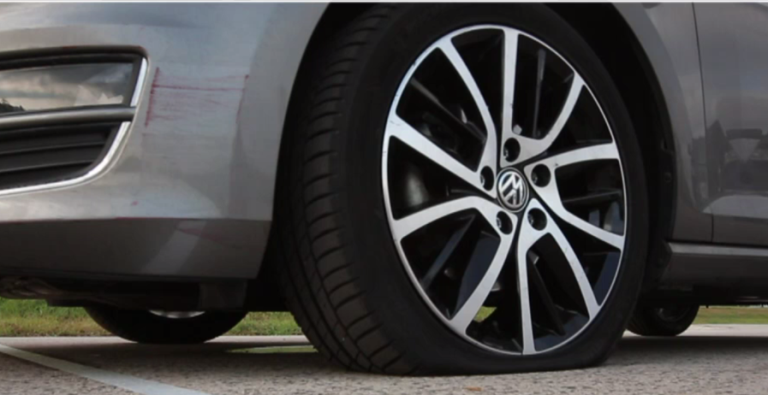 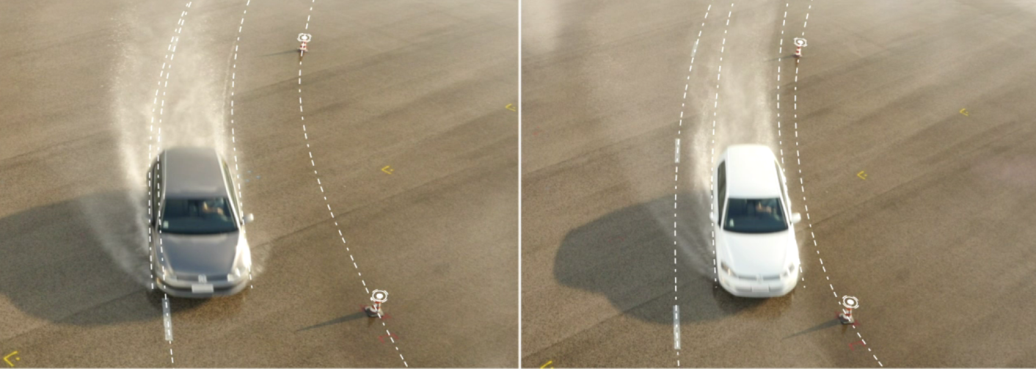 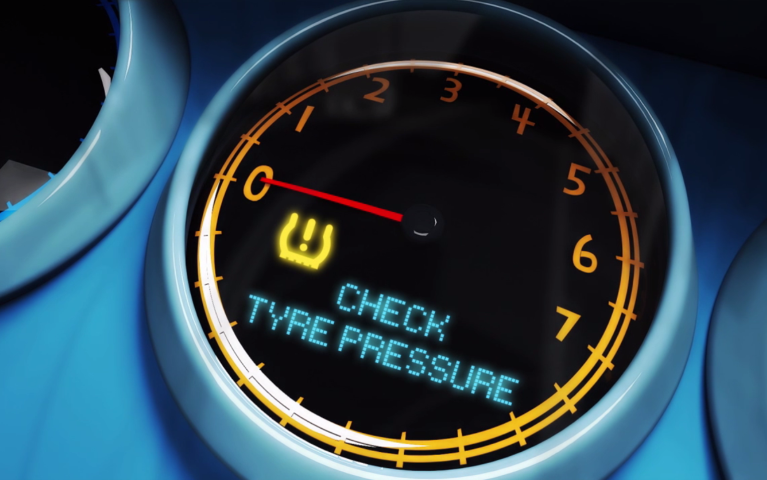 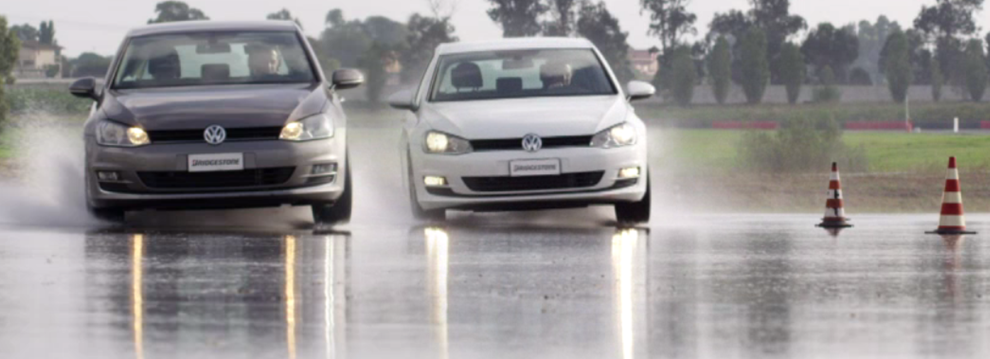 To regulate
as EMT tyres
FROM GRRF-86-04
ACEA DATA ON RF vs. EMT
In addition to the performances set for conventional inflated tyres,
OEMs / Tyre Manufacturers needs
Rolling resistance improvement  Fuel consumption / CO2 reduction.
Weight and stiffness improvement  better NVH (comfort, acoustics).
Chassis loads reduction  enabler for light-weight chassis components and consequent reduction of fuel consumption/CO2 and safety increase due to reduced inertia.
Considerations
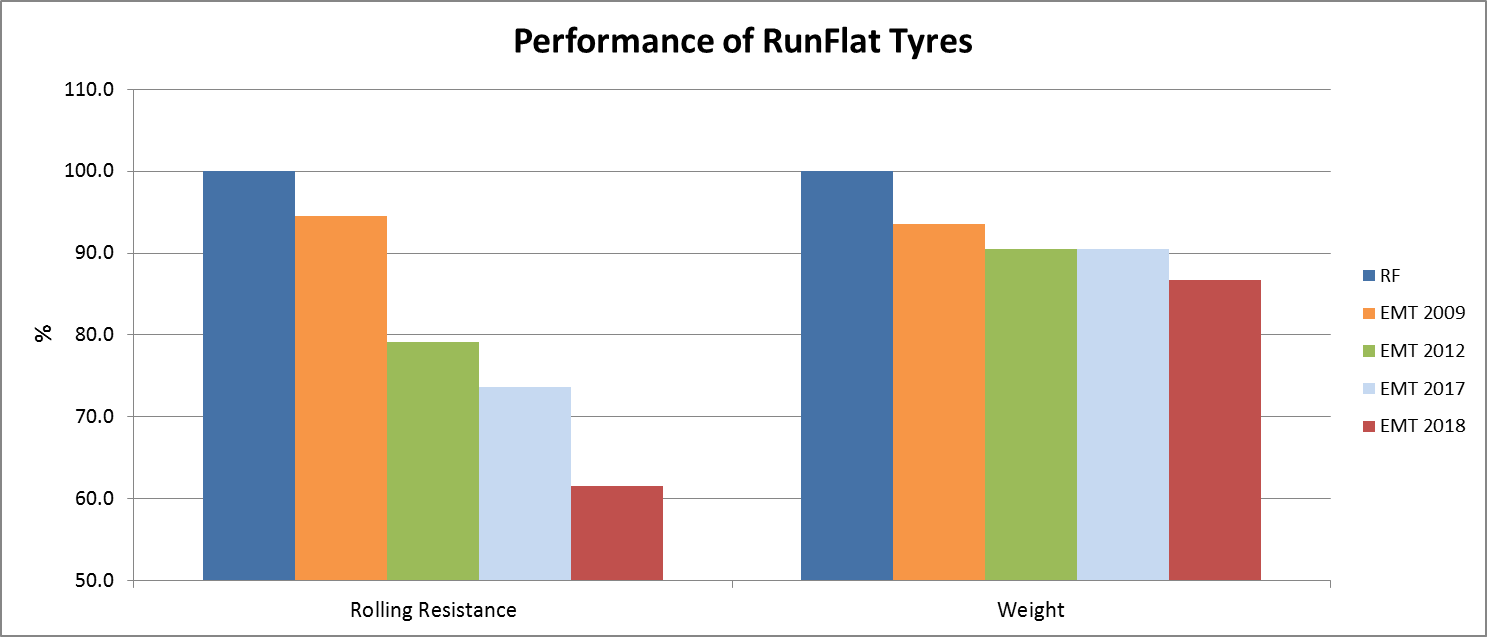 80 km on vehicle always kept
All the performance improvements were obtained without compromising vehicle dynamics in flat mode. Running EMT projects still show margin for improvement in weight and rolling resistance. EMT completely fulfils customer expectations as no complaint from the market was received.
ACEA Confidential data
At least 80 km on vehicle kept
-38%
-13%
FROM GRB-68-14
EMT PERFORMANCE EVIDENCE BIG PICTURE
ACTUAL EMT ON M1 SEGMENTS = 80 x 80 ON VEHICLE
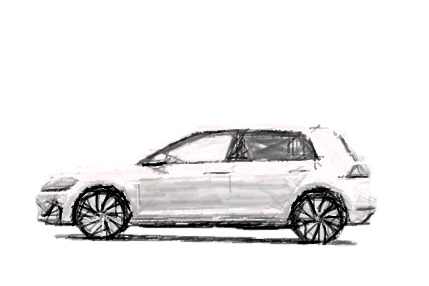 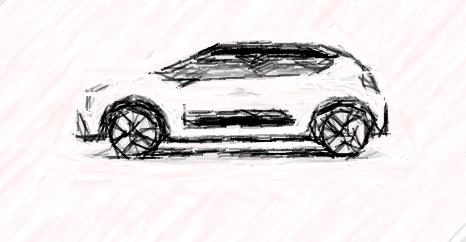 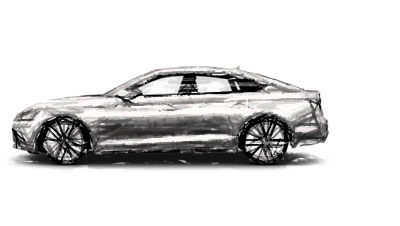 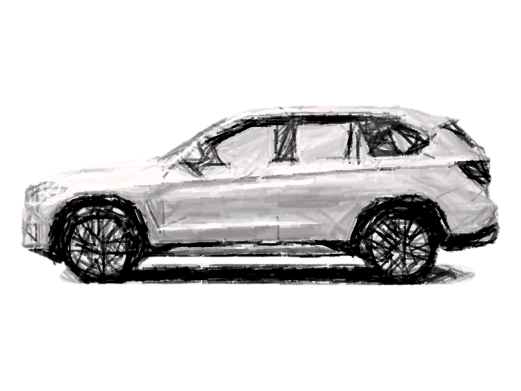 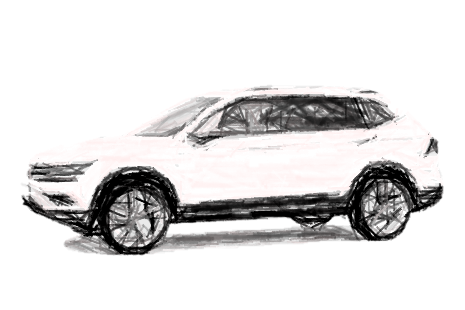 GRB SEPT18: CPs requested additional data
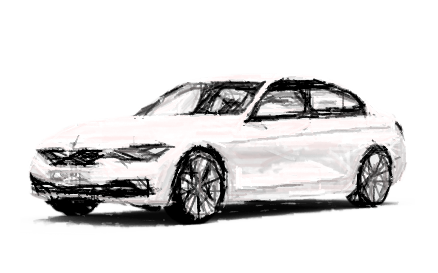 LIST OF SIZES FROM ETRTO DoE & PRIVATE MANUFACTURERS DATA
PICTURES ARE EXAMPLES ONLY
EMT PERFORMANCE EVIDENCE – ADDITIONAL DATA
CO-DEVELOPED WITH OEMS
REPLACEMENT
This list of tyres and vehicles is not exhaustive
EMT PERFORMANCE EVIDENCE – EXAMPLE OF INDOOR TESTING
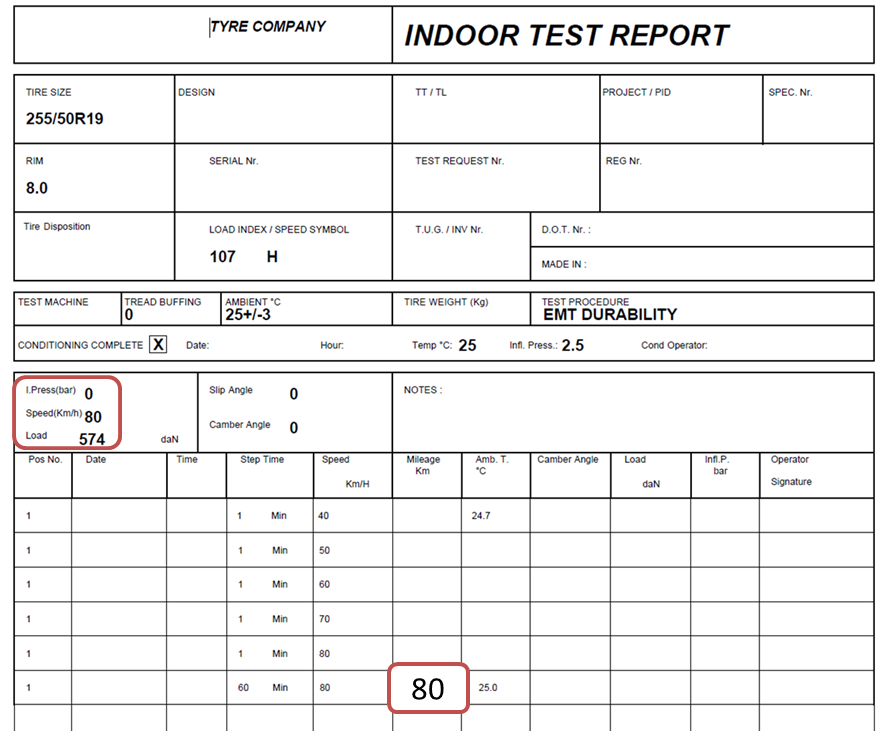 This tyre was tested according to EMT indoor procedure:
Zero inflation pressure,
80 km/h
60% Load Index
25°C

And achieved 80 km distance
EMT PERFORMANCE EVIDENCE – EMT ON VEHICLES
Road test
1) May include tires still under development
Although there is no strong correlation between drum and vehicle tests, tyres that pass the drum test can provide safe performance on vehicle at least for the minimum requirement of 80 km at 80 km/h.
CONCLUSIONS
ETRTO considers that there is the evidence that a tyre meeting the drum test requirements will be able “to provide the vehicle with the basic tyre functions at a speed of 80km/h and a distance of 80 km when operating in flat tyre running mode.”

ETRTO recommends to provide the proper legal framework to Extended Mobility Tyres within UN R.30 while recognising EMT as an emergency mobility equipment in UN R.64, as per GRVA/2018/6 and GRVA/2018/7 Working Documents.